2.3.α Χημικοί δεσμοί.
Χημικός Δεσμός.
Ο χημικός δεσμός σχηματίζεται μεταξύ ατόμων (ή ιόντων) και είναι η δύναμη που τα συγκρατεί ενωμένα.
Αναλύεται σε ελκτικές ηλεκτρικές δυνάμεις.
Πραγματοποιείται μέσω των ηλεκτρονίων σθένους (εξωτερικά ηλεκτρόνια) κάθε στοιχείου… 
…άρα το είδος και ο τρόπος σύνδεσης καθορίζεται από την ηλεκτρονιακή κατανομή του κάθε στοιχείου.
Η δημιουργία ενός χημικού δεσμού ελαττώνει τη συνολική ενέργεια του συστήματος.
Τα μόνα στοιχεία που γενικά δεν έχουν την τάση να συνδέονται με άλλα είναι όσα έχουν συμπληρωμένη εξωτερική στιβάδα…
…αυτά είναι τα ευγενή στοιχεία (18η ομάδα).
Όλα τα υπόλοιπα στοιχεία προσφέρουν (δίνουν), προσλαμβάνουν (παίρνουν) ή συνεισφέρουν (μοιράζονται), όσα ηλεκτρόνια χρειαστεί, ώστε να αποκτήσουν δομή ευγενούς στοιχείου (γεμάτη εξωτερική στιβάδα).
Ξενοφώντας Ασβός, PhD, χημικός
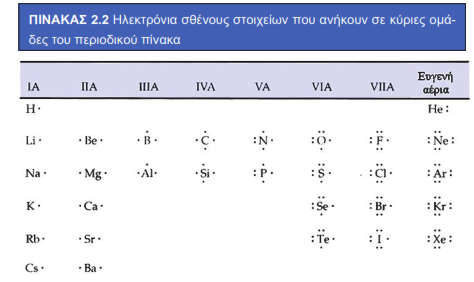 ΕΥΓΕΝΗ ΣΤΟΙΧΕΙΑ
METAΛΛΑ
Αποβάλλουν
1	   2	    3 ηλεκτρόνια
ΑΜΕΤΑΛΛΑ Προσλαμβάνουν 
3	   2	      1 ηλεκτρόνια
ΗΜΙΜΕΤΑΛΛΑ
Δομές Lewis
Ξενοφώντας Ασβός, PhD, χημικός
2.3.α Χημικοί δεσμοί.
Κατηγορίες Χημικών Δεσμών.
Χημικοί δεσμοί
Ετεροπολικός (ιοντικός) δεσμός
Ομοιοπολικός δεσμός
Μεταλλικός δεσμός και άλλα είδη…
Μέταλλο – Αμέταλλο
Αμέταλλο - Αμέταλλο
δεν θα ασχοληθούμε φέτος
Κάθε αμέταλλο μοιράζεται (συνεισφέρει) με το άλλο, όσα ηλεκτρόνια λείπουν, ώστε να γεμίσει τη στιβάδα σθένους του
Κάθε μέταλλο αποβάλλει (δίνει) όλα τα ηλεκτρόνια σθένους του, κάθε αμέταλλο προσλαμβάνει (παίρνει) όσα ηλεκτρόνια χρειάζεται για να γεμίσει τη στιβάδα σθένους του
Ξενοφώντας Ασβός, PhD, χημικός
2.3.α Χημικοί δεσμοί.
Χημικός Δεσμός.
Δίνονται τα στοιχεία: 4Be, 8O, 11Na, 13Al, 17­Cl. 
α) Να γράψετε την ηλεκτρονιακή κατανομή της θεμελιώδους κατάστασης των στοιχείων.
α) 4Be: Κ(2)L(2), 	
8O: K(2)L(6),	 
11Na: K(2)L(8)M(1),	 
13Al: K(2)L(8)M(3),	 
17­Cl: K(2)L(8)M(7)
β) Να γράψετε τη δομή Lewis των παραπάνω στοιχείων.
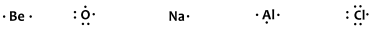 Ξενοφώντας Ασβός, PhD, χημικός
2.3.α Χημικοί δεσμοί.
Χημικός Δεσμός.
Δίνονται τα στοιχεία: 4Be, 8O, 11Na, 13Al, 17­Cl. 
α) 4Be: Κ(2)L(2), 		8O: K(2)L(6),		11Na: K(2)L(8)M(1),	
 13Al: K(2)L(8)M(3),		 17­Cl: K(2)L(8)M(7)
γ) Να εξηγήσετε πόσα ηλεκτρόνια πρέπει να προσλάβει ή να αποβάλλει κάθε στοιχείο, ώστε να αποκτήσει ηλεκτρονιακή δομή ευγενούς στοιχείου.
γ) Το Be αποβάλλει 2 ηλεκτρόνια, ώστε να αποκτήσει δομή ευγενούς: 2Be2+: K(2).
Το O προσλαμβάνει 2 ηλεκτρόνια, ώστε να αποκτήσει δομή ευγενούς: 8Ο2-: K(2)L(8).
Το Na αποβάλλει 1 ηλεκτρόνιο, ώστε να αποκτήσει δομή ευγενούς: 11Na: K(2)L(8).
Το Al αποβάλλει 3 ηλεκτρόνια, ώστε να αποκτήσει δομή ευγενούς: 13Al: K(2)L(8).
Το Cl προσλαμβάνει 1 ηλεκτρόνιο, ώστε να αποκτήσει δομή ευγενούς: 17Cl-: K(2)L(8).
Ξενοφώντας Ασβός, PhD, χημικός
2.3.α Χημικοί δεσμοί.
Χημικός Δεσμός.
Δίνονται τα στοιχεία: 4Be, 8O, 11Na, 13Al, 17­Cl. 
α) Να γράψετε την ηλεκτρονιακή κατανομή της θεμελιώδους κατάστασης των στοιχείων.
α) 4Be: Κ(2)L(2), 			8O: K(2)L(6),	
11Na: K(2)L(8)M(1),		13Al: K(2)L(8)M(3),	
17­Cl: K(2)L(8)M(7)
δ) Να χαρακτηρίσετε τα παραπάνω στοιχεία ως μέταλλα ή αμέταλλα.
δ) Τα στοιχεία που διαθέτουν 1 ≤ e ≤ 3 ηλεκτρόνια σθένους είναι ΜΕΤΑΛΛΑ και αποβάλλουν ηλεκτρόνια.
Τα στοιχεία που διαθέτουν 5 ≤ e ≤ 7 ηλεκτρόνια σθένους είναι ΑΜΕΤΑΛΛΑ και προσλαμβάνουν ηλεκτρόνια.
(Το 1Η και ο 6C είναι επίσης ΑΜΕΤΑΛΛΑ).
Τα στοιχεία που έχουν γεμάτη την εξωτερική τους στιβάδα είναι ευγενή και δεν αποβάλουν ή προσλαμβάνουν ηλεκτρόνια. Επομένως:
 Τα στοιχεία Be, Na και Al είναι μέταλλα, ενώ τo O και το Cl αμέταλλα.
Ξενοφώντας Ασβός, PhD, χημικός
2.3.α Χημικοί δεσμοί.
Χημικός Δεσμός.
Πολλαπλής επιλογής
ii. Το 20Ca προκειμένου να σχηματίσει ιοντικό δεσμό αποβάλλει:
α) 1 ηλεκτρόνιο 		β) 2 ηλεκτρόνια 
γ) 3 ηλεκτρόνια 		δ) 20 ηλεκτρόνια
β) Το ασβέστιο 20Ca: K(2)L(8)M(8)N(2) είναι δραστικό μέταλλο (αλκαλική γαία) 
και έχει την τάση να προσφέρει 2 e-, ώστε να αποκτήσει ηλεκτρονιακή δομή ευγενούς στοιχείου
 20Ca2+: K(2)L(8)M(8).
iv. To 8Ο προκειμένου να σχηματίσει ιοντικό δεσμό προσλαμβάνει:
α) 1 ηλεκτρόνιο 		β) 2 ηλεκτρόνια 
γ) 3 ηλεκτρόνια 		δ) 8 ηλεκτρόνια
δ) Το οξυγόνο 8Ο: Κ(2)L(6) είναι δραστικό αμέταλλο 
και έχει την τάση να προσλάβει 2 e-, 
ώστε να αποκτήσει ηλεκτρονιακή δομή ευγενούς στοιχείου 8Ο2-: K(2)L(8).
Ξενοφώντας Ασβός, PhD, χημικός
2.3.α Χημικοί δεσμοί.
Ασκήσεις
Διαβάζεις (από το σχολικό εννοείται): 
Παράγραφος 2.3:		Σελίδες 52-54.
Ο περιοδικός πίνακας είναι στη σελίδα 51 ή στο παράρτημα Β, 4 σελίδες πριν το τέλος του βιβλίου

Λύνεις:
Από σχολικό: 
σελίδα 74:	Ασκήσεις: 38, 46, 48
Από το mail (Χημεία Α Λυκείου, εκφωνήσεις):
Σελίδα 21-22: Ασκήσεις: 1i, iii, viii, xv 2i, iii, v, 4
Ξενοφώντας Ασβός, PhD, χημικός